Challenges And Trends
In The State Audit Work
-  March 2019-
The initiative to limit the auditor's actions to retrospective review and its implications
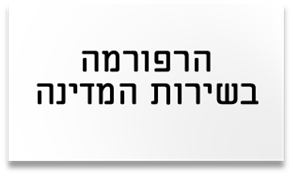 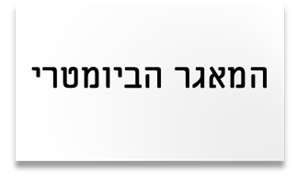 Reform in the Civil Service
The biometric database
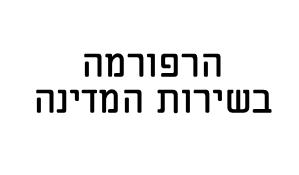 הרפורמה בשירות המדינה
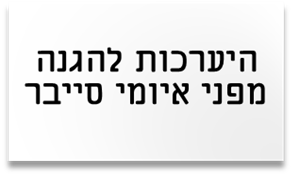 Preparedness to protect against cyber threats
The initiative to limit the auditor's actions to A retrospective review and its implications
The medium is mostly exposed in real time
Tenders - Foreign Considerations - Conflicts of Interest - Appointments
Imposing personal responsibility on audited persons - criticism of elected officials - mention of names
The change in perception during the period of the State Comptroller Justice (ret.) Lindenstrauss.
Criterion for imposing personal responsibility and mentioning names.
The practical significance of the policy change in the present era.
Main implications for appointments.
Criticism of decision-making processes and the interface for policy review
Examination of decision-making processes with regards to a topical issue, with touching elected officials on the public agenda, is ultimately perceived as an illegitimate criticism of policy.

Professional principles that guide the firm in its examination of decision-making processes in general, and in sensitive areas in particular.
Access To Information - Past Versus Present And Future
Dissemination of information in the computerized age
Contradictory trends - the way to where?
Thank you